«Уголь – ценнейшее из полезных ископаемых, – ответил инженер, - и природа как будто решила доказать это, создав алмаз, ибо он, в сущности, не что иное, как кристаллический углерод».
Ж. Верн «Таинственный остров»
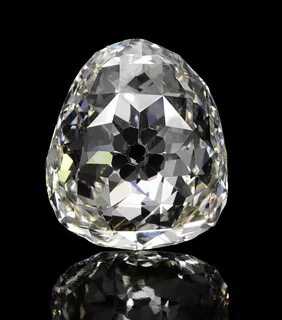 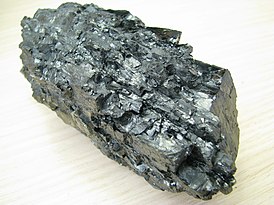 Тема урока «Угольная кислота и её соли, их физические и химические свойства, получение и применение. Качественная реакция на карбонат-ионы. Использование карбонатов в быту, медицине, промышленности и сельском хозяйстве»
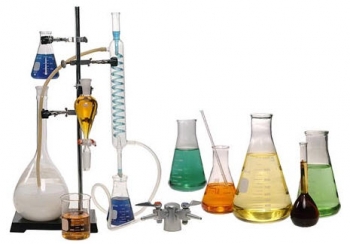 ЦЕЛИ:
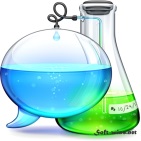 - рассмотреть строение молекулы угольной кислоты, способы получения и ее свойства;
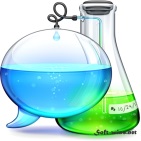 - сформировать представление о свойствах солей угольной кислоты;
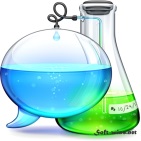 - ознакомиться с качественной реакцией на карбонат - ион
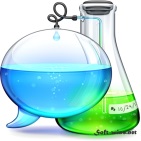 - рассмотреть применение и биологическую роль угольной кислоты.
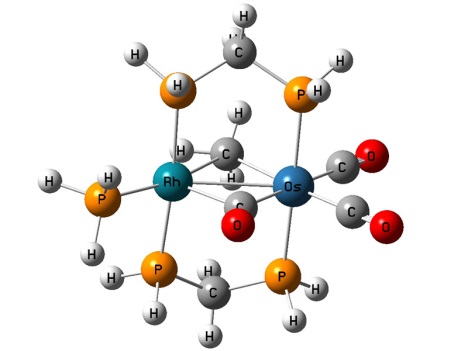 Объясните исторический факт с химической точки зрения
В романе Г.Г. Хаггарда «Клеопатра» написано: 
     «… она вынула из уха одну из трёх огромных жемчужин и опустила жемчужину в уксусную кислоту. Наступило молчание. Потрясённые гости, замерев, наблюдали, 
     как несравненная жемчужина медленно растворяется. Вот от неё не осталось и следа, и тогда Клеопатра подняла кубок, покрутила его, взбалтывая, и выпила всё до последней капли».
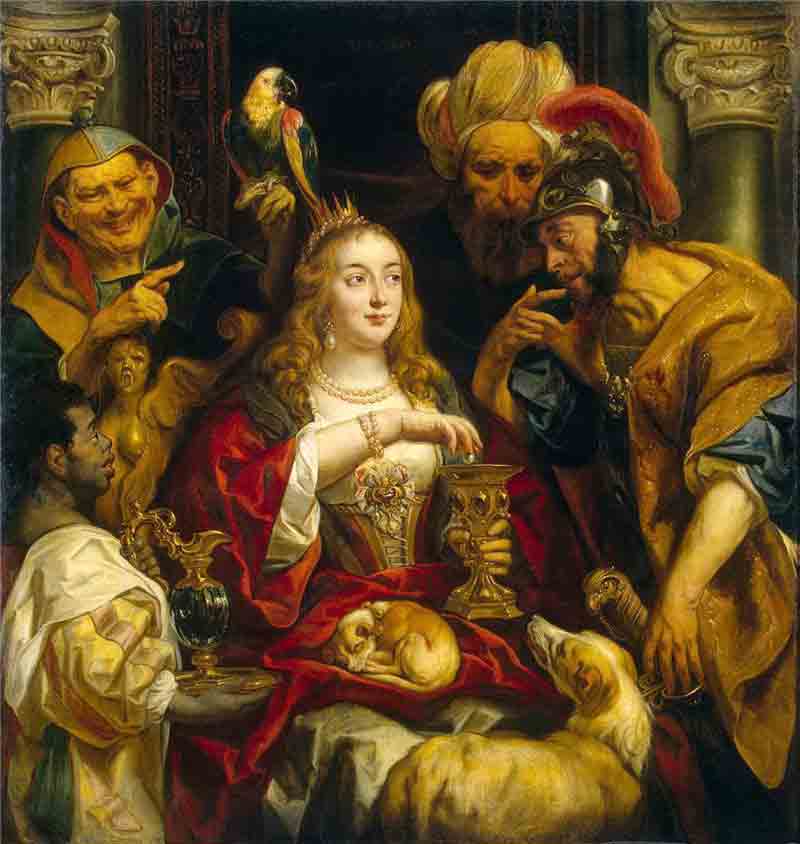 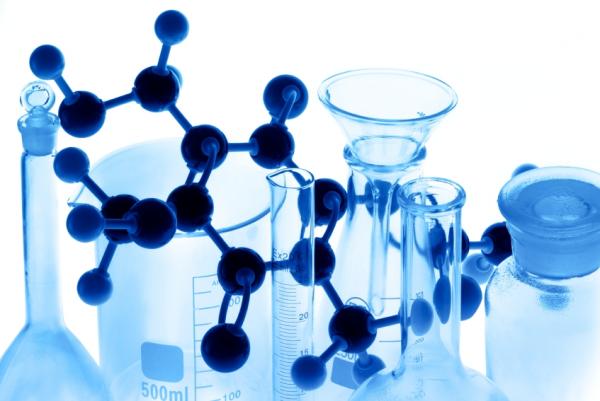 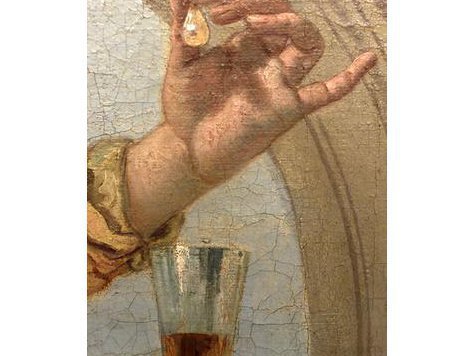 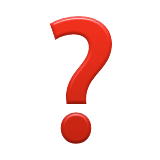 Что же произошло с жемчужиной, и почему Клеопатра смогла выпить «крепкий уксус»?
проверяем
1.Na2CO3 + 2HCl = CO2 + 2NaCl + H2O
2.2Na++ CO32- + 2H+ + 2Cl- = CO2 + 2Na+ +2Cl- + H2O
3.CO32- + 2H+ = CO2  + H2O
1. Na2CO3 + CaCl2 = CaCO3  + 2NaCl
2. 2Na++ CO32- + Са2++ 2Cl- = CaCO3    +2Na++ 2Cl-
3.. CO32-+ Са2+ = CaCO3
1. Негашеную известь «погасили» водой. В полученный раствор пропустили газ, который выделяется при нагревании гидрокарбоната натрия, при этом наблюдали образование и последующее растворение. Напишите уравнения описанных реакций.
3. К нерастворимой в воде соли белого цвета, которая встречается в природе в виде широко используемого в строительстве и архитектуре минерала, прилили раствор соляной кислоты, в результате соль растворилась, и выделился газ, при пропускании которого через известковую воду выпал осадок белого цвета; осадок растворился при дальнейшем пропускании газа. При кипячении полученного раствора выпадает осадок. Напишите уравнения описанных реакций.
Проверим!
CaO +   H2O   =   Ca(OH)2

2NaHCO3  →Na2CO3   +    CO2 ↑  +    H2O

CO2   +   Ca(OH)2    =   CaCO3↓   +   H2O

CaCO3   +  CO2   +  H2O   =   Ca(HCO3)2
t
СаСО3  +  2HCl  =  CaCl2  +  CO2↑ +  H2O

Ca(OH)2  +  CO2  =  CaCO3↓  +  H2O

CaCO3  +  CO2  +  H2O  =  Ca(HCO3)2

Ca(HCO3)2 = CaCO3  +  CO2  +  H2O
t
Д/З! Повторить п. 35, решить упр. 2,5,7 с. 129. Подготовить  коллаж «Круговорот углерода в природе»!
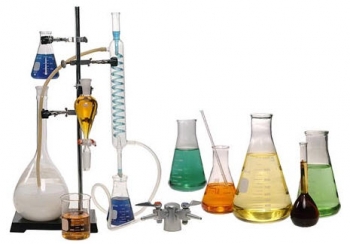 Спасибо за внимание!
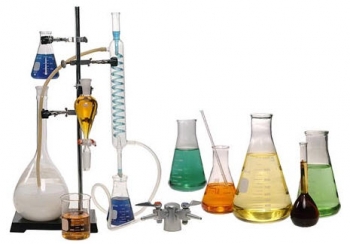